What is a market?What is marketing?
“A place where buyers and sellers meet”

“Marketing is the management process involved in identifying, anticipating and satisfying customer requirements profitably”
[Speaker Notes: Visual aids and then definition]
Learning Objectives
Explain the purpose of marketing and its importance to different types of business organisation in different situations.

Explain what is meant by market orientation, product orientation and asset led marketing.

Explain what is meant by the marketing mix
The purpose of marketing
To satisfy customers
To identify consumer requirements
To anticipate consumer requirements
To compete effectively 
To make profit
B2C or B2B
Consumer marketing: is where a business is marketing to consumers

Business to business marketing: where one business in engaged in marketing its products to another business
Market orientation
This is where a business continually identifies, reviews and analyses consumers’ needs
High cost to research the market

Unpredictability of the future
Flexible to changes in taste and fashion

Decisions based on market research

New products designed to meet customer needs
Product orientation
This is where a business focuses on the production process and the product itself
Focus on product development

Focus on good quality products
Changes in market structure will not be responded to

Fashion and taste are not accounted for
http://study.com/academy/lesson/production-orientation-definition-examples-quiz.html
Asset-led marketing
The business makes good quality products based on market needs
Maximises return from assets
A business that is asset-led is responsive to the needs of the market.
However, it takes into account it own strengths and weaknesses when producing a product or service.
Can be difficult, time consuming and expensive for businesses to establish its ‘core competencies’
[Speaker Notes: Sony Walkman video]
Market orientation
This is where a business continually identifies, reviews and analyses consumers’ needs 
e.g. M&S, Costa, Proctor & Gamble, Coca-Cola
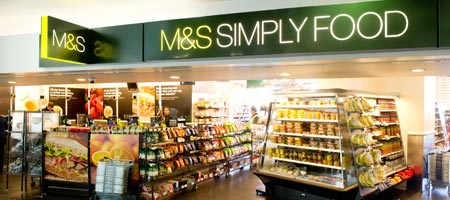 Product orientation
This is where a business focuses on the production process and the product itself 
 e.g. Dyson, Sony, McDonalds
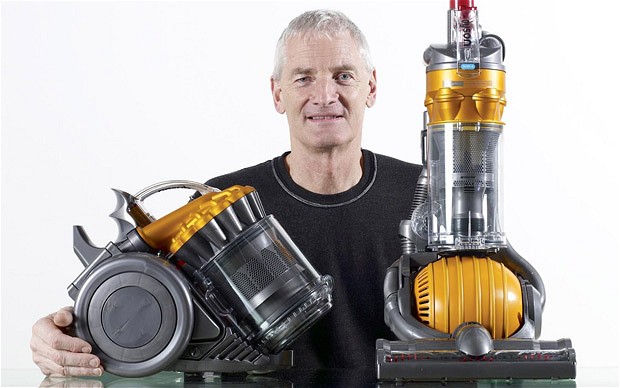 Asset led marketing
A business that is asset-led is responsive to the needs of the market. 

However, it takes into account it own strengths and weaknesses when producing a product or service.

E.g. Apple, Tesco
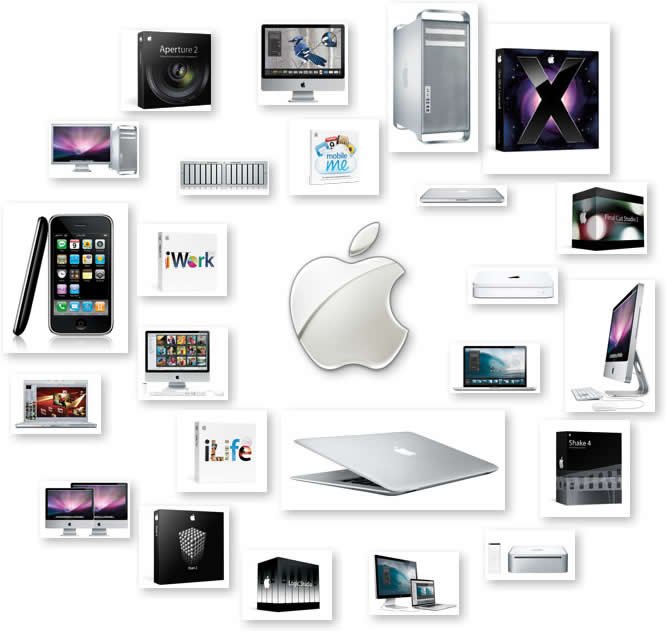 Complete page 2 of your workbook
[Speaker Notes: NEW Coke video]
The marketing mix;the 4 Ps
Product
Price
Place
Promotion
Complete page 3 of worksheet
Activity 2 – page 2
Research each of the companies – decide whether they are market orientated, product orientated or asset led. 
Use examples from their product portopilio and company information on their website to justify your decision

Now look at a business of your choice and do the same
Activity 4 – page 3
Investigate the marketing campaigns of one of the businesses from page 2, identifying the different aspects of the marketing mix (i.e. 4Ps) and orientation (e.g. market oriented, product oriented, asset-led).

Choose an organisation that has a large product portfolio. (eg. soft drinks, cars, insurance, banks electronic equipment such as phones and tablets).

Investigate the marketing campaigns of two of their products/services and make notes about their marketing strategy (e.g. Product (features, benefits, USP), Price, Promotion, Place)
Based on what you have learned today, define marketing using 5 words…